PORTFOLIOHaryo Ariwibowoaveira cartoon studio
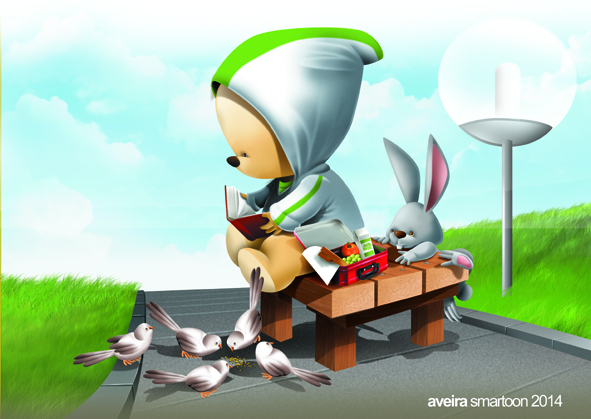